Novel Hot-SpotIgnition Designs for Inertial Confinement Fusion with Liquid DeuteriumTritium  Spheres
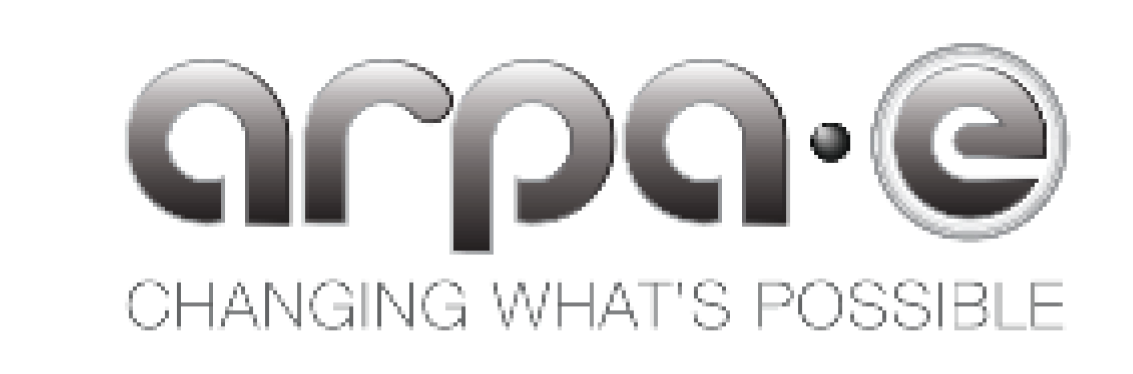 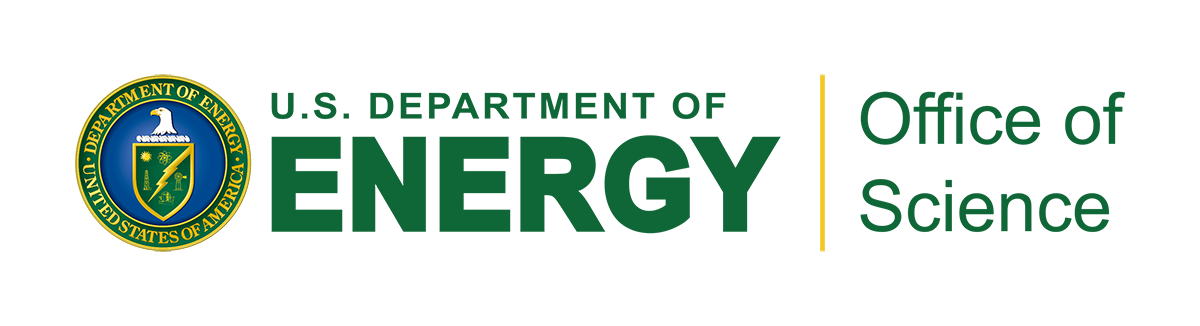 MJ-class drive
Wetted foam
100
50
Liquid DT
Power (TW)
10
5
1
0
50
100
150
200
250
Time (ns)
Shock heating
Shell formation
Shell acceleration and hot-spot formation
V. N. Goncharov
University of Rochester
Laboratory for Laser Energetics
[Speaker Notes: During my talk I will describe the novel target concept that uses hot-spot ignition approach but instead of targets with cryogenic DT layers, liquid DT balls inside of wetted foam or solid plastic shells are used. The fuel shell in these designs is formed dynamically by appropriately shaping the laser pulse. Here is an example of such a pulse that consists of three regions: shock heating, shell formation, and shell acceleration. I will talk about this in details later in my talk. I would like also to acknowledge funding from ARPA-e BATHE program for this research.]
The dynamic shell formation concept* expands the parameter space for MJ-yield and high-gain ignition designs
A liquid DT sphere inside a wetted foam shell is used as a target in the new design;         the lower-density central region and higher-density shell are created dynamically by appropriately shaping the laser pulse
Changing the strength of outward mass flow enables the design to control density             in the central region and target convergence ratio
Accurate multidimensional modeling of the new designs are underway to assess their stability properties
*V. Goncharov et al., Phys. Rev. Lett. 125, 065001 (2020)
The dynamic shell design evolves through three stages
100
Power (TW)
Shock heating
Blast wave expansion, density relaxation, and
shell formation
Shell acceleration and hot-spot formation
10
Fuel flow
1
Shell-forming shocks
Converging 
shocks
0
50
100
150
200
250
Time (ns)
Shock- collision region
Lower-density region
[Speaker Notes: Here is a brief description of the design concept. During the first stage,  a shock or a series of shocks are launched into a fuel ball. They collide in the central region which causes pressure build up and material heating. During the second stage, the reflected shocks form a single outgoing blast wave. As the outgoing blast wave breaks out of the sphere, mass density starts to relax. The longer you wait, the lower density is formed at the center. At the same time a series of shocks are launched from the outside to recompress the expanding fuel at the outer edge, forming a shell. After the shell is formed, it can be accelerated inwards following a conventional hot-spot formation scheme.]
The dynamic shell design offers several advantages over a conventional layered target design
~5 -10 mm CH shell
Wetted foam
Target simplicity
Fuel uniformity
Control of density in central region
Control of shell velocity and ablated mass with pulse shaping
Liquid DT
Liquid DT
The stronger blast wave leads to lower central density
The shell and hot-spot convergence ratio can be controlled by varying central density.